FlermålsanalysStockholms placeringar i olika rankingar
*Ranking avser nationer
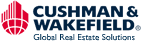 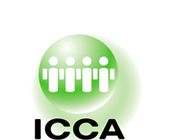 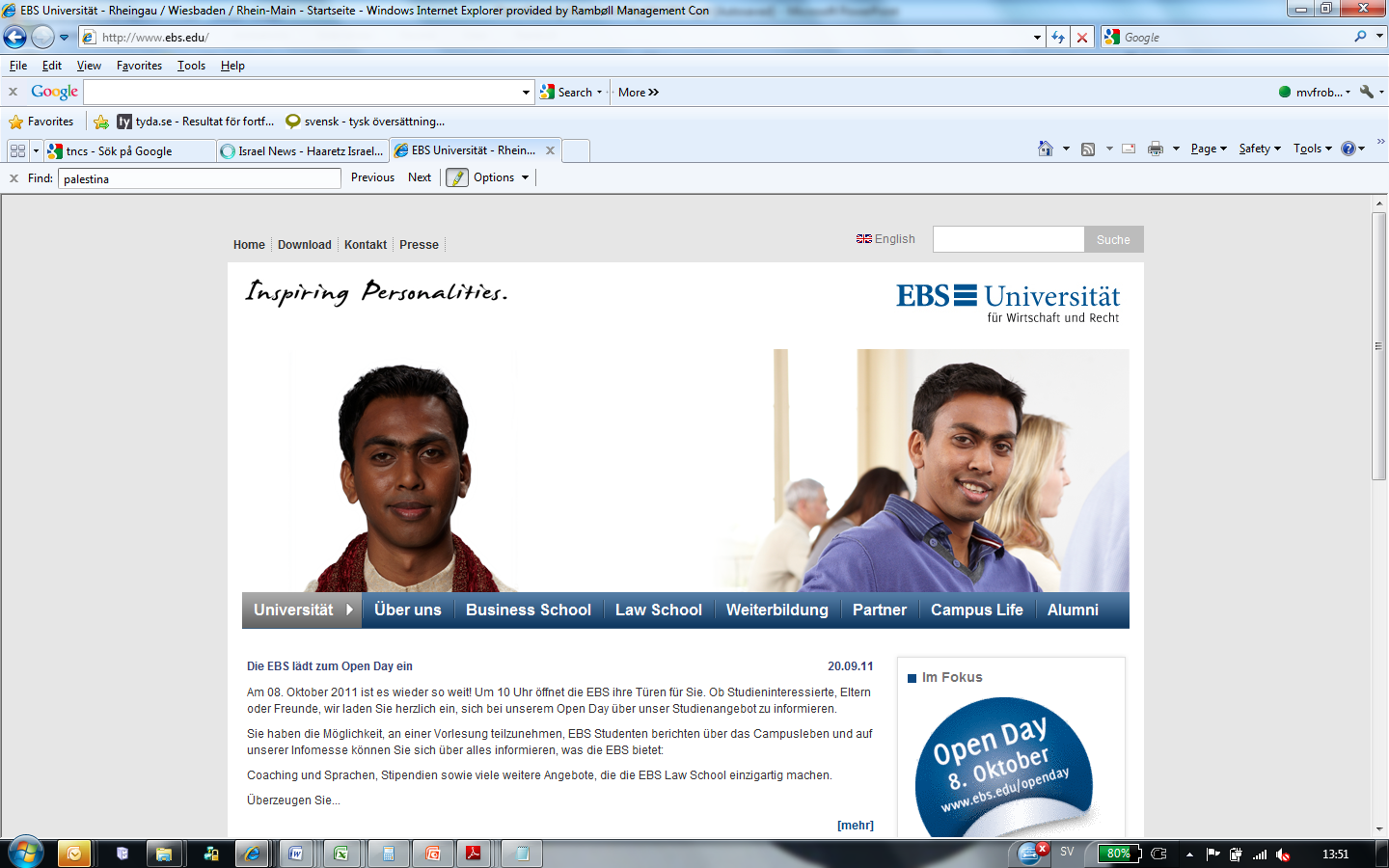 Lokalisering av företag
(plats 13 av 36)
Kongressdeltagare
(plats 5 av 26)
Innovation*
(plats 1 av 131)
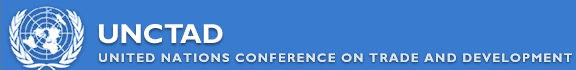 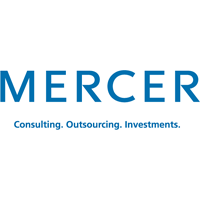 Investeringar*
(plats 12 av 79)
Livskvalité
(plats 20 av 221)
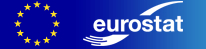 Regional BNP/capita
(plats 8 av 275)
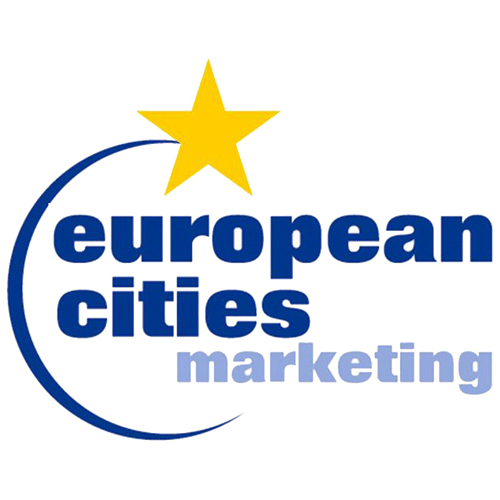 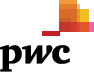 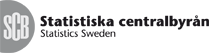 Gästnätter 
(plats 10 av 89)
Konkurrenskraft
(plats 5 av 27)
Multiple-goal analysisStockholm's placement in various rankings
* Ranking of countries
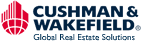 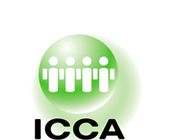 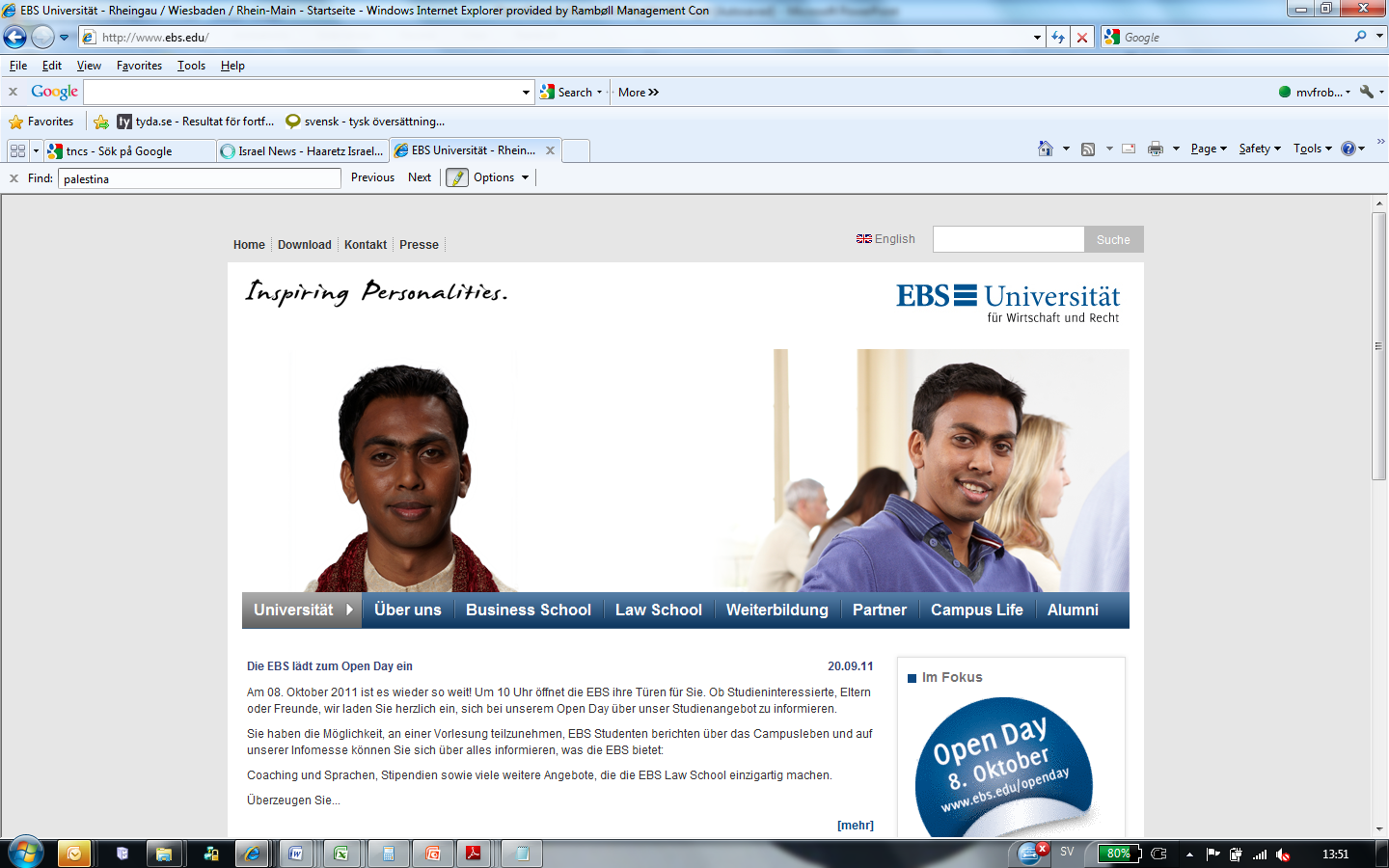 Best city to locate business
(number 13 of 36)
Congress & convention participants
(number 5 of 26)
Innovation*
(number 1 of 131)
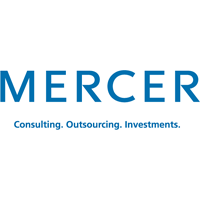 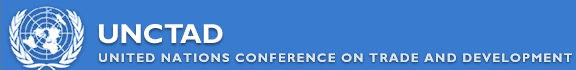 Quality of living
(number 20 of 221)
Investment*
(number 12 of 79)
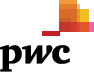 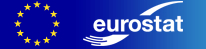 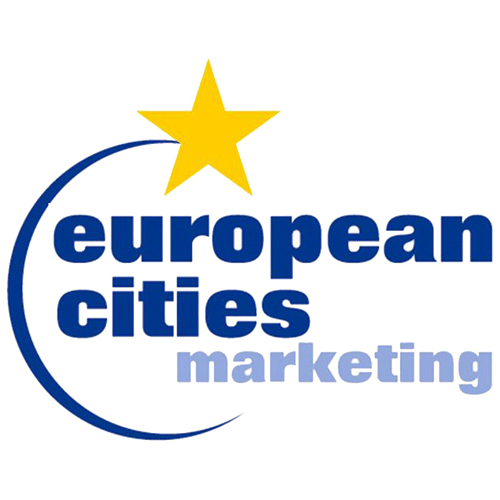 Regional GDP/capita
(number 8 of 275)
Competitiveness
(number 5 of 26)
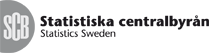 Commercial bednights
(number 10 of 89)
Appendix (obsolet)
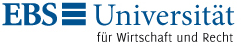 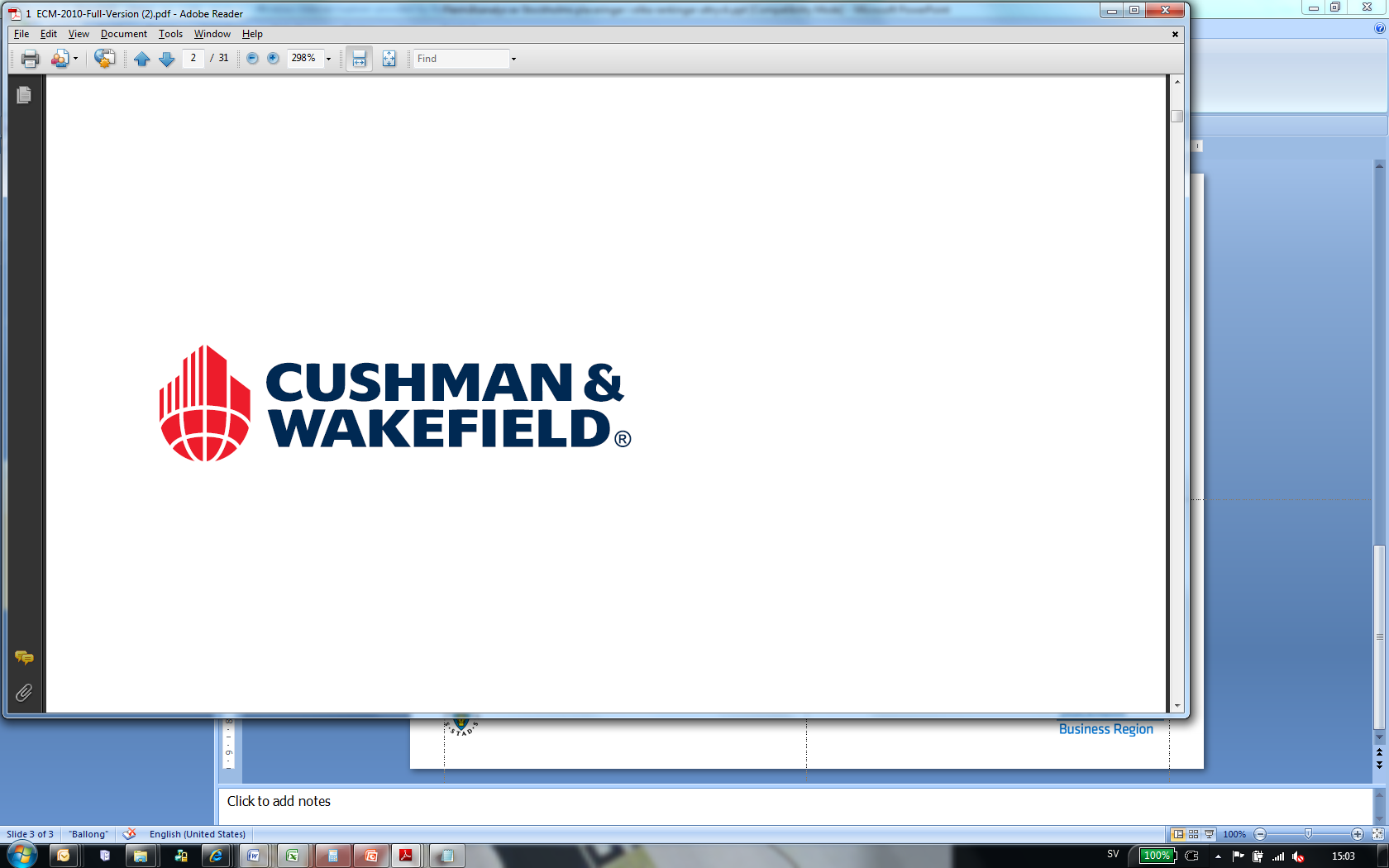 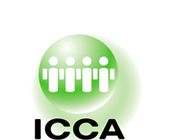 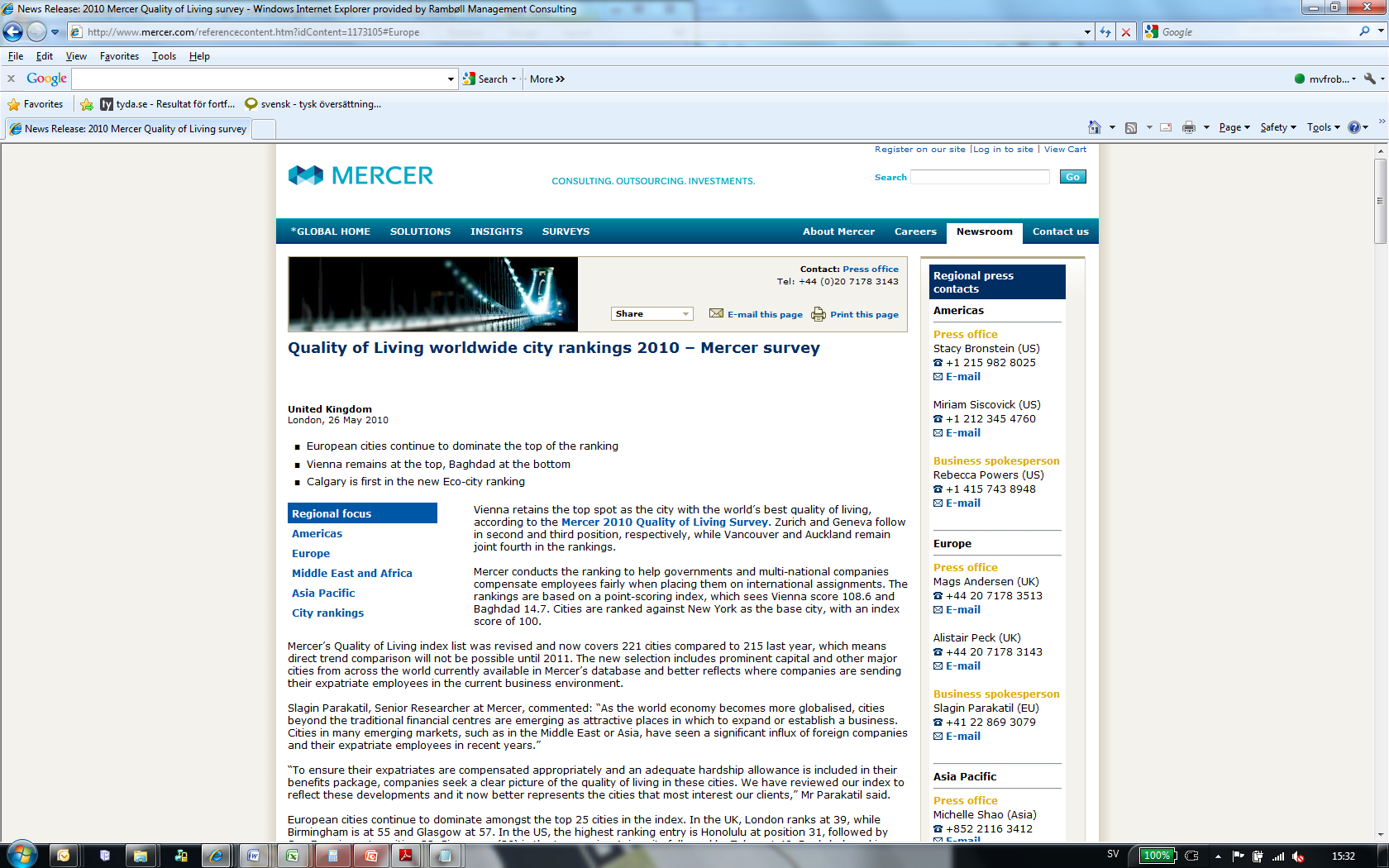 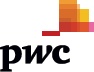 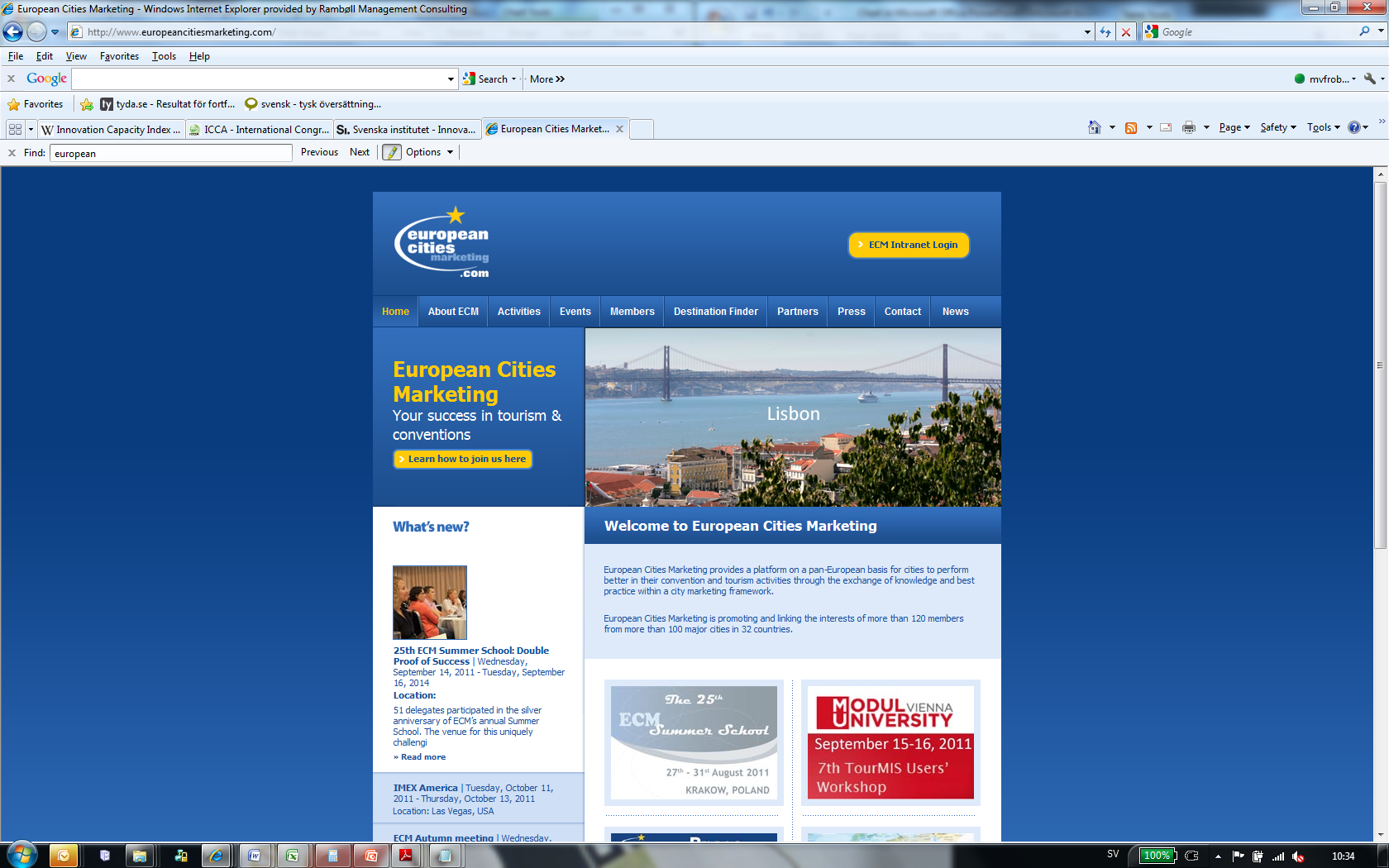 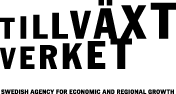 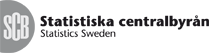 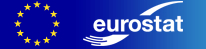 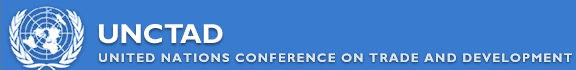